TRAINING & SIMULATION INDUSTRY SYMPOSIUM
COL MARCUS J. REYNOLDS
June 17, 2025
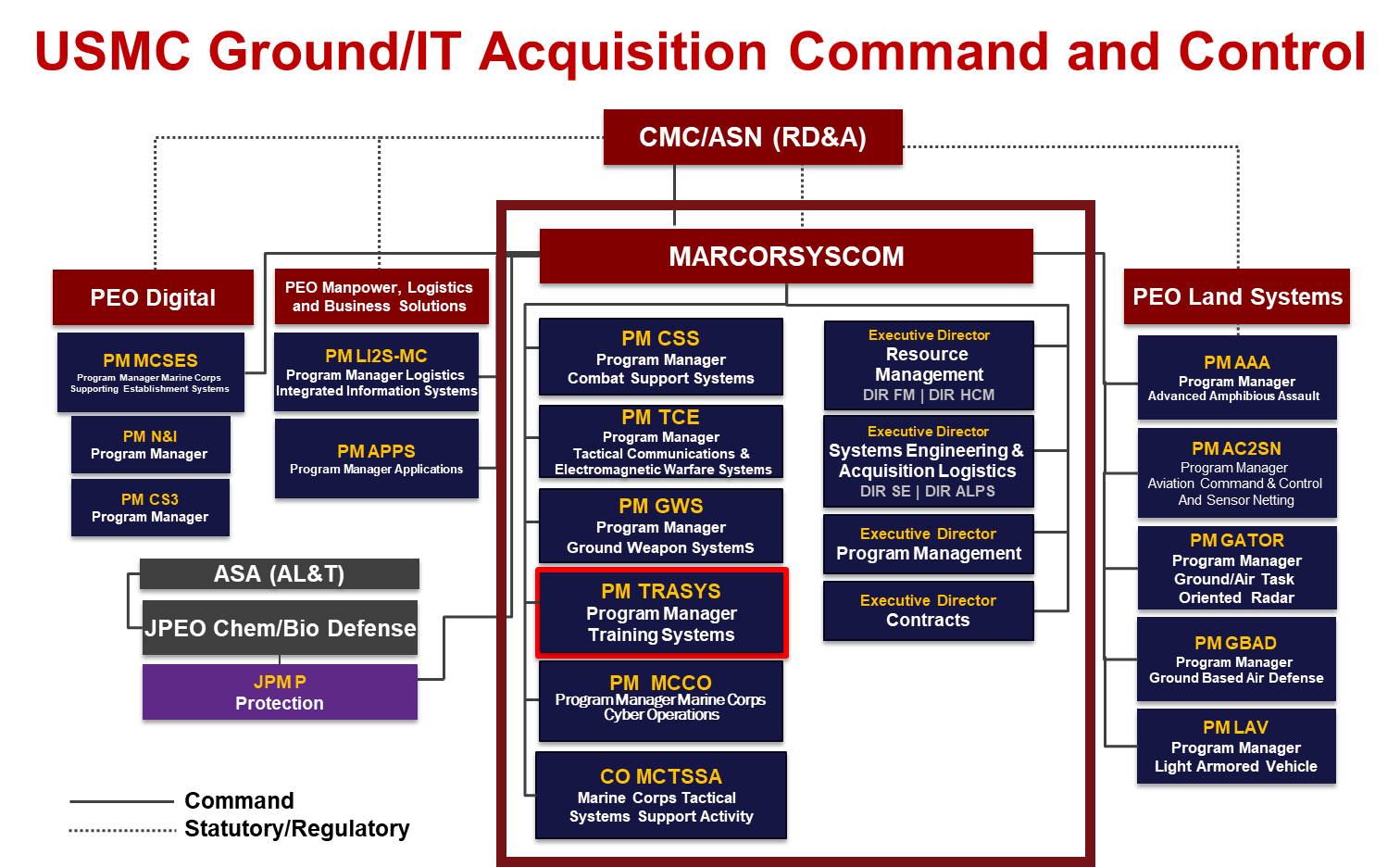 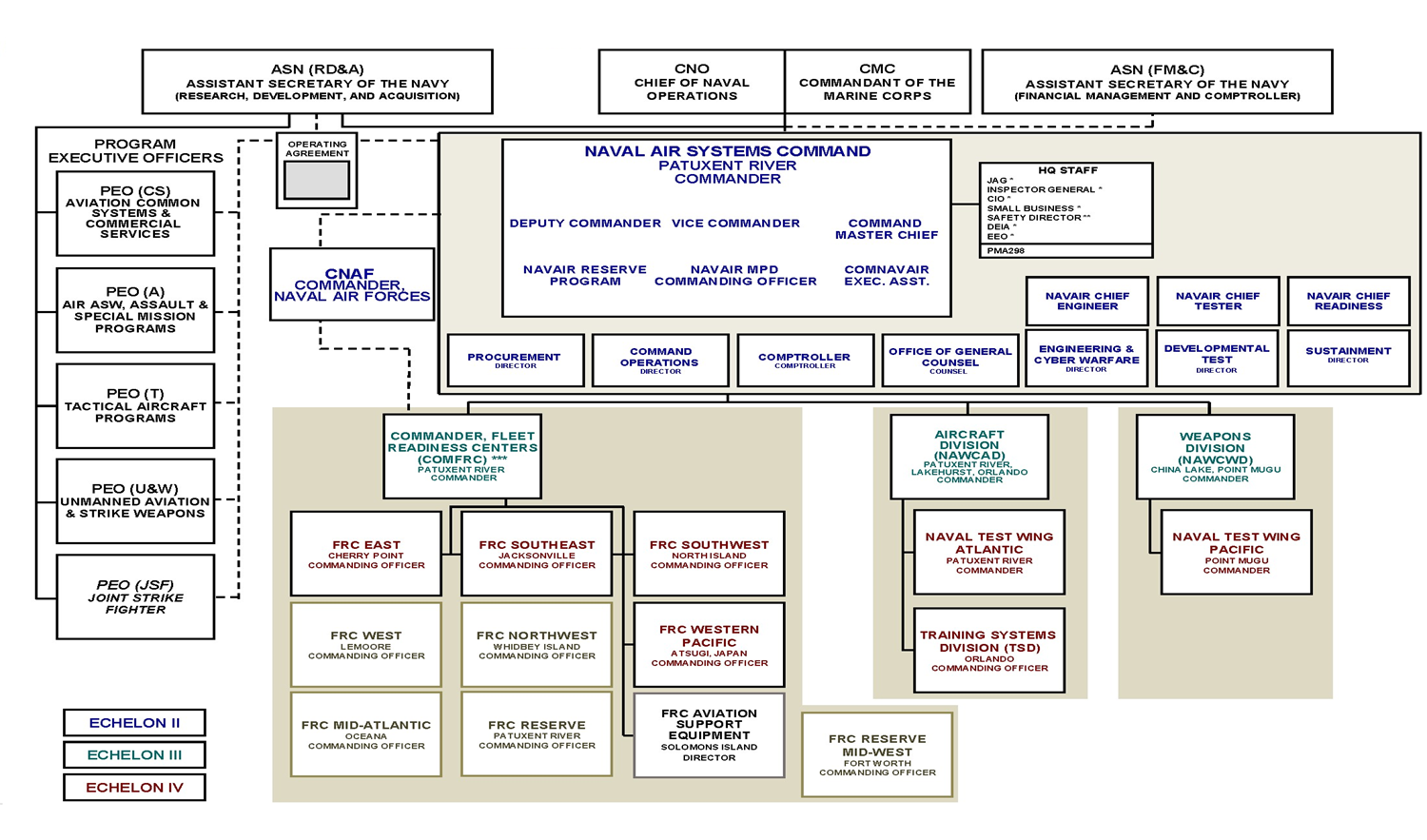 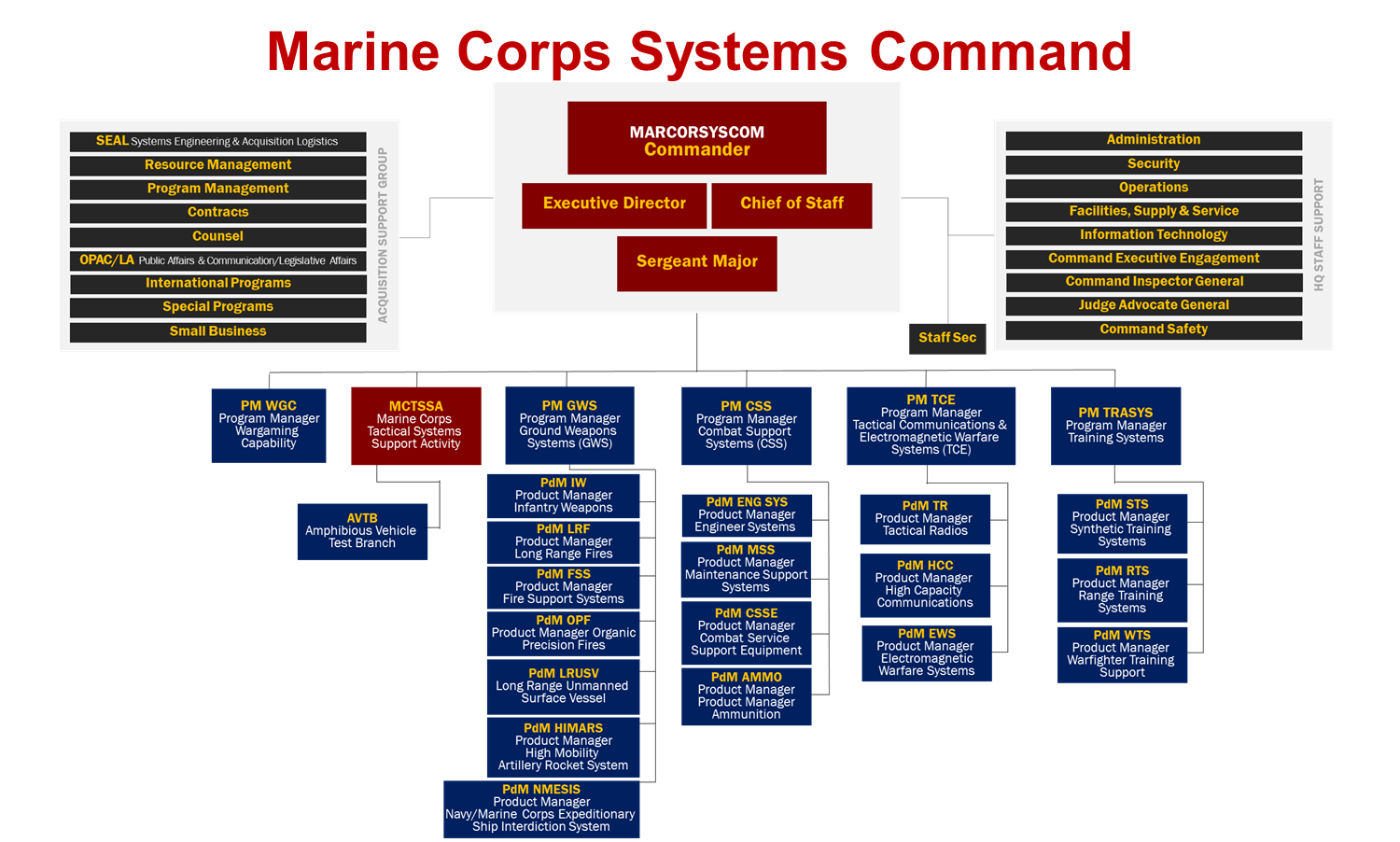 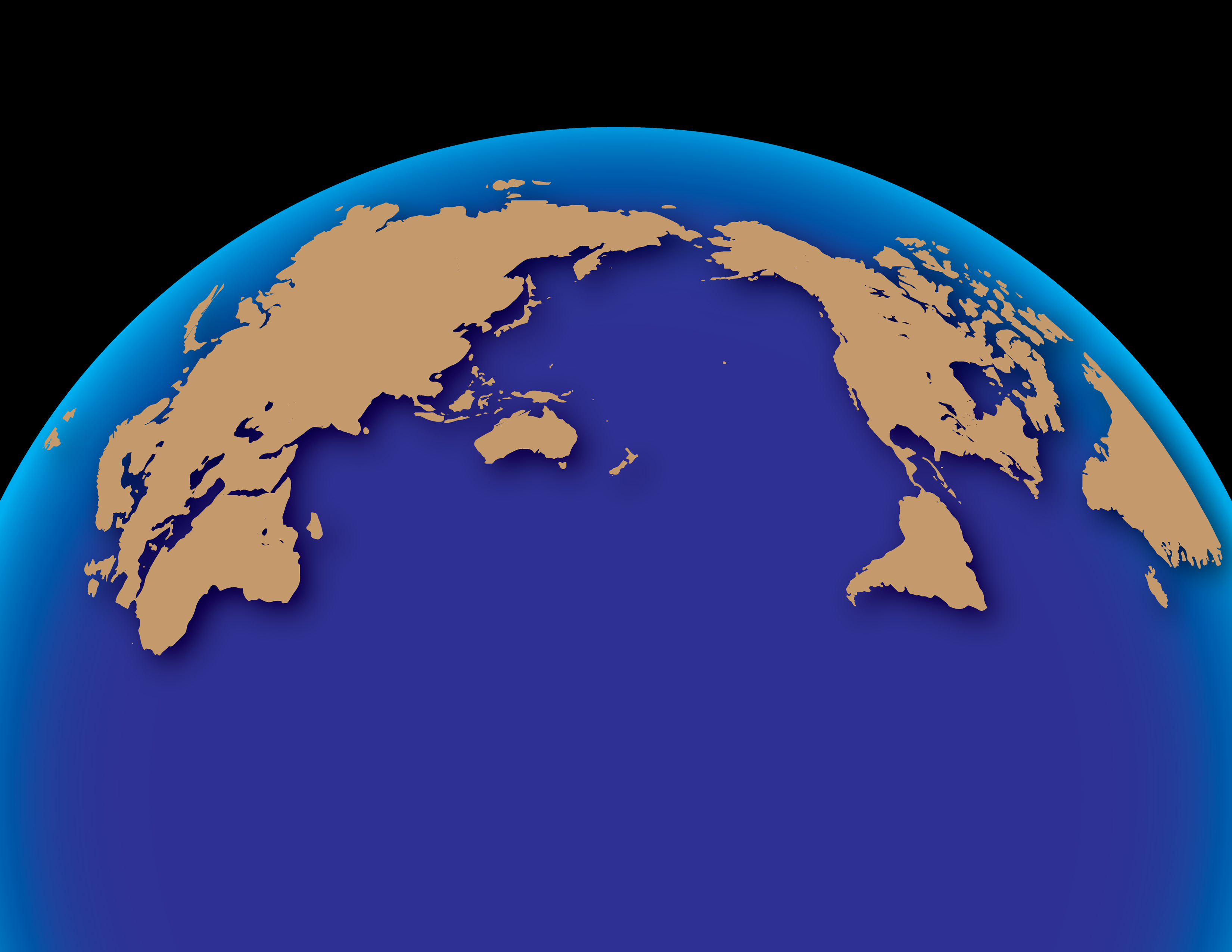 PROGRAM MANAGER’S  MISSION

Rapidly Field Training Systems to the Warfighter in support of Force Design.
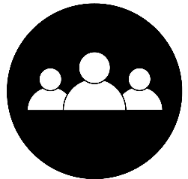 138 Marines, Civilians  & Contractors
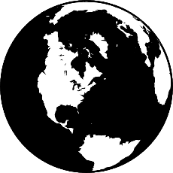 Located in 5 States; Japan & Guam
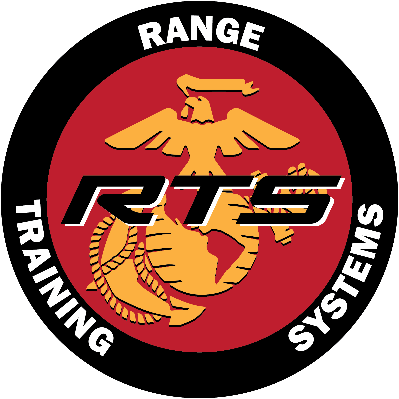 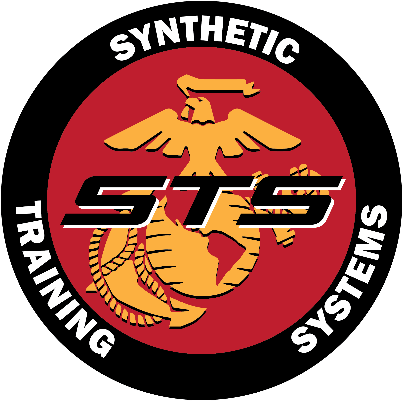 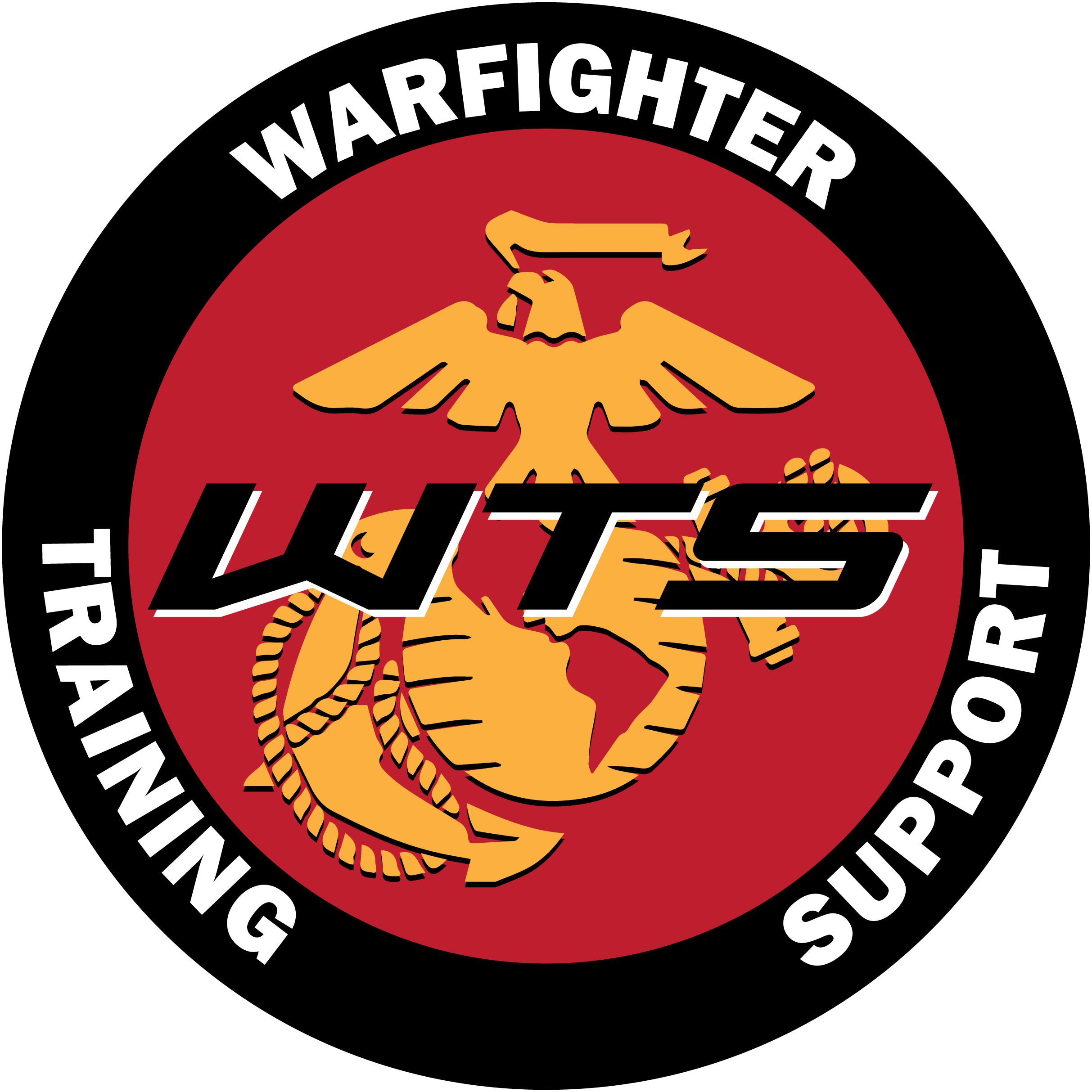 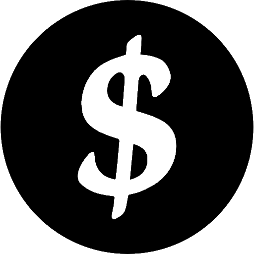 ~ $368.5 Annually ($1.9B FYDP FY24-28)
(FY 24)RDT&E $26.1M; PMC $88.9M;
OMMC $5.2M; OCF $248.3M
Portfolio CLS Efforts* – 
GTSS East (~$40M), GTSS West (~$22M), GTSS CONUS, GTSS OCONUS (~$15M), RP/IIT SME      Consolidation (~$14M), MTSS (~$245M), PDSC (~$44M), ECS (~$238M), ERS-S (~$249M)
         * Amounts represented are total contract value
9
5
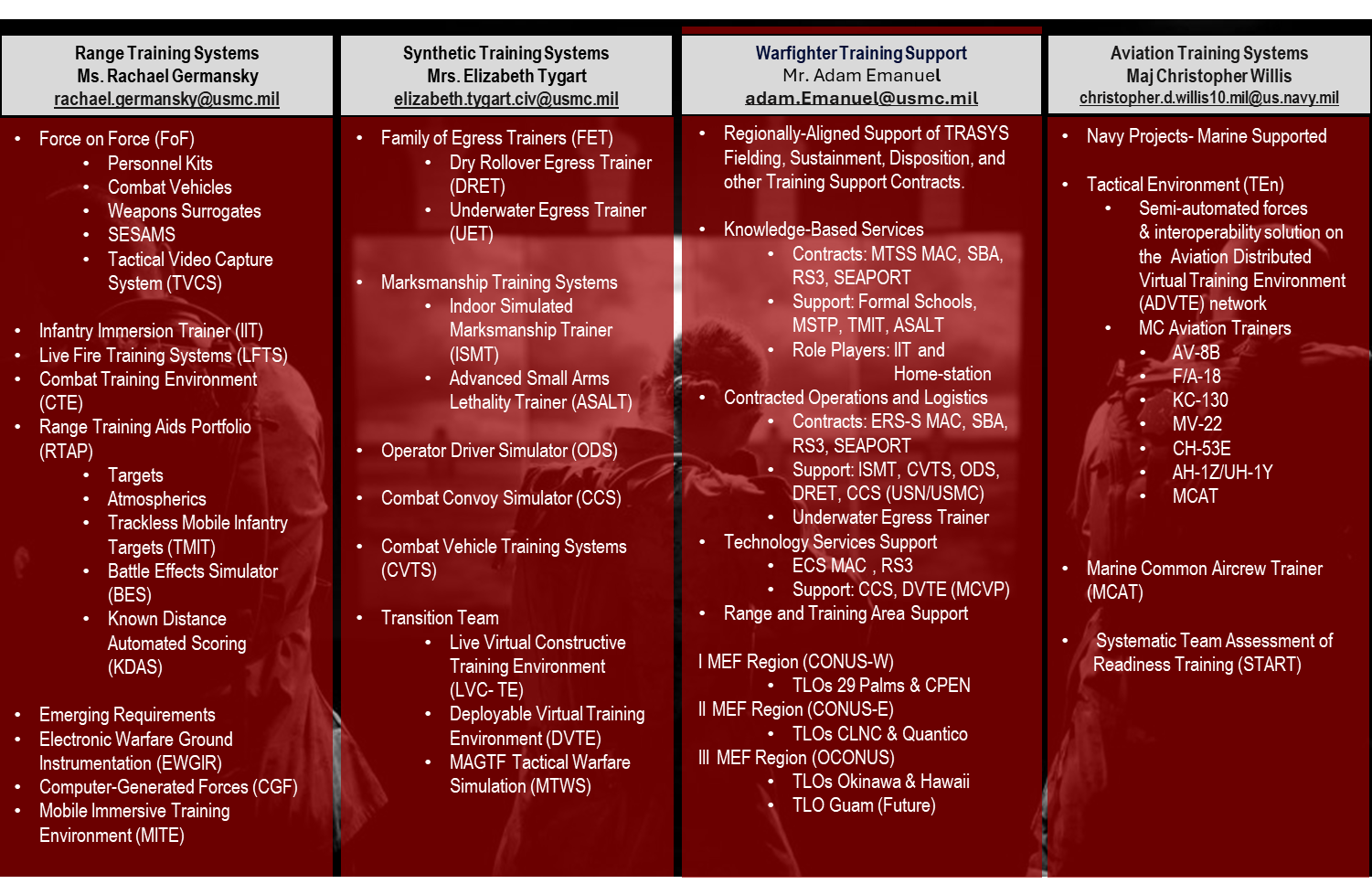 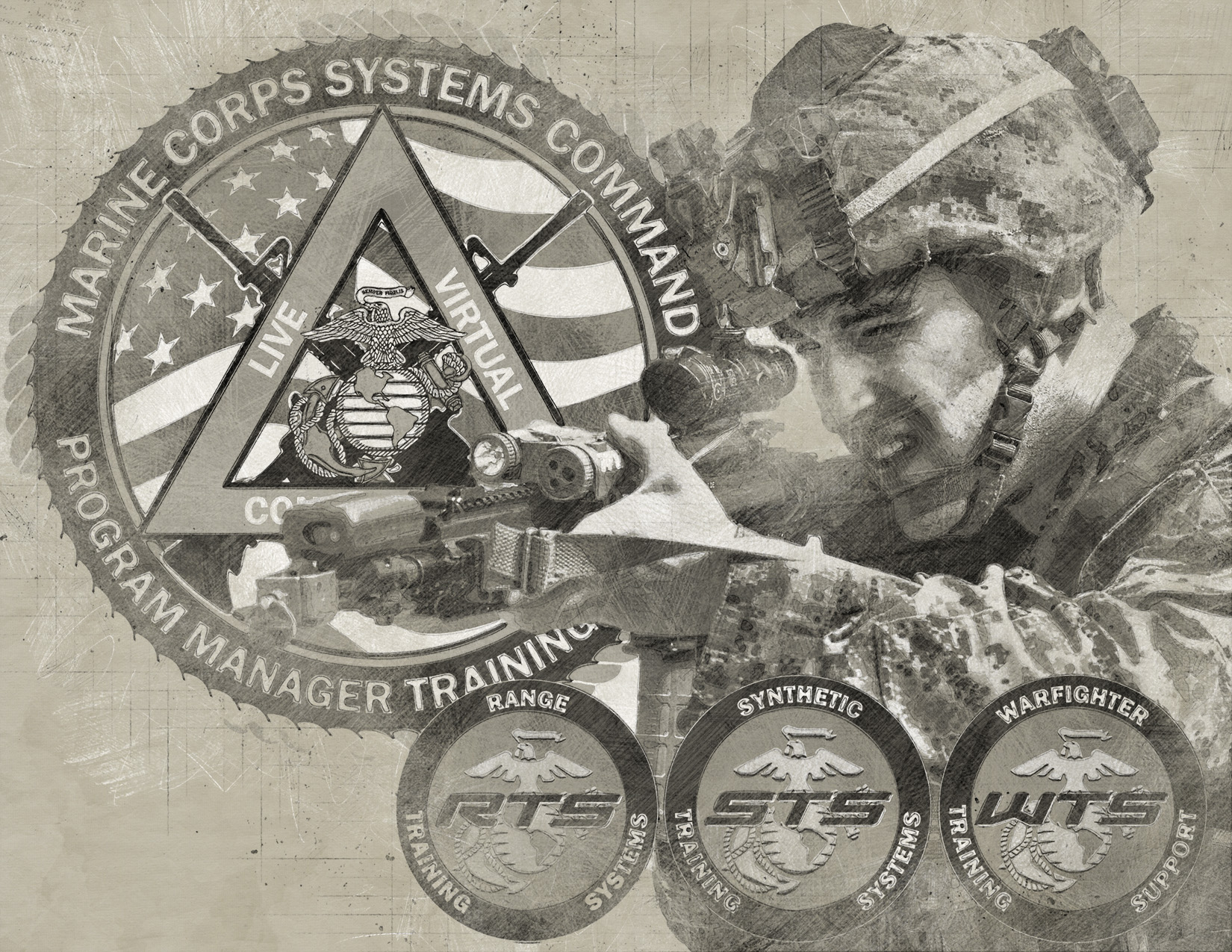 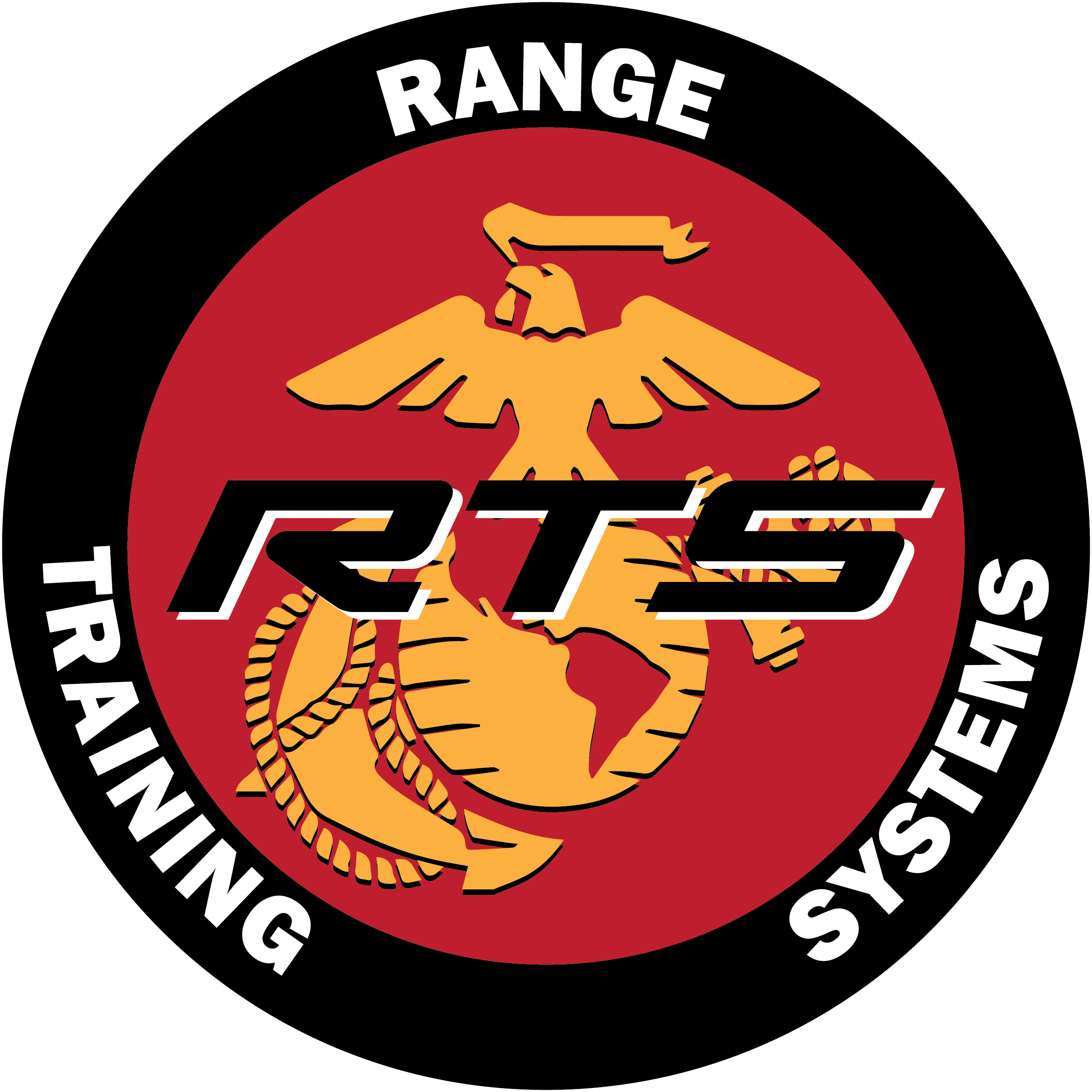 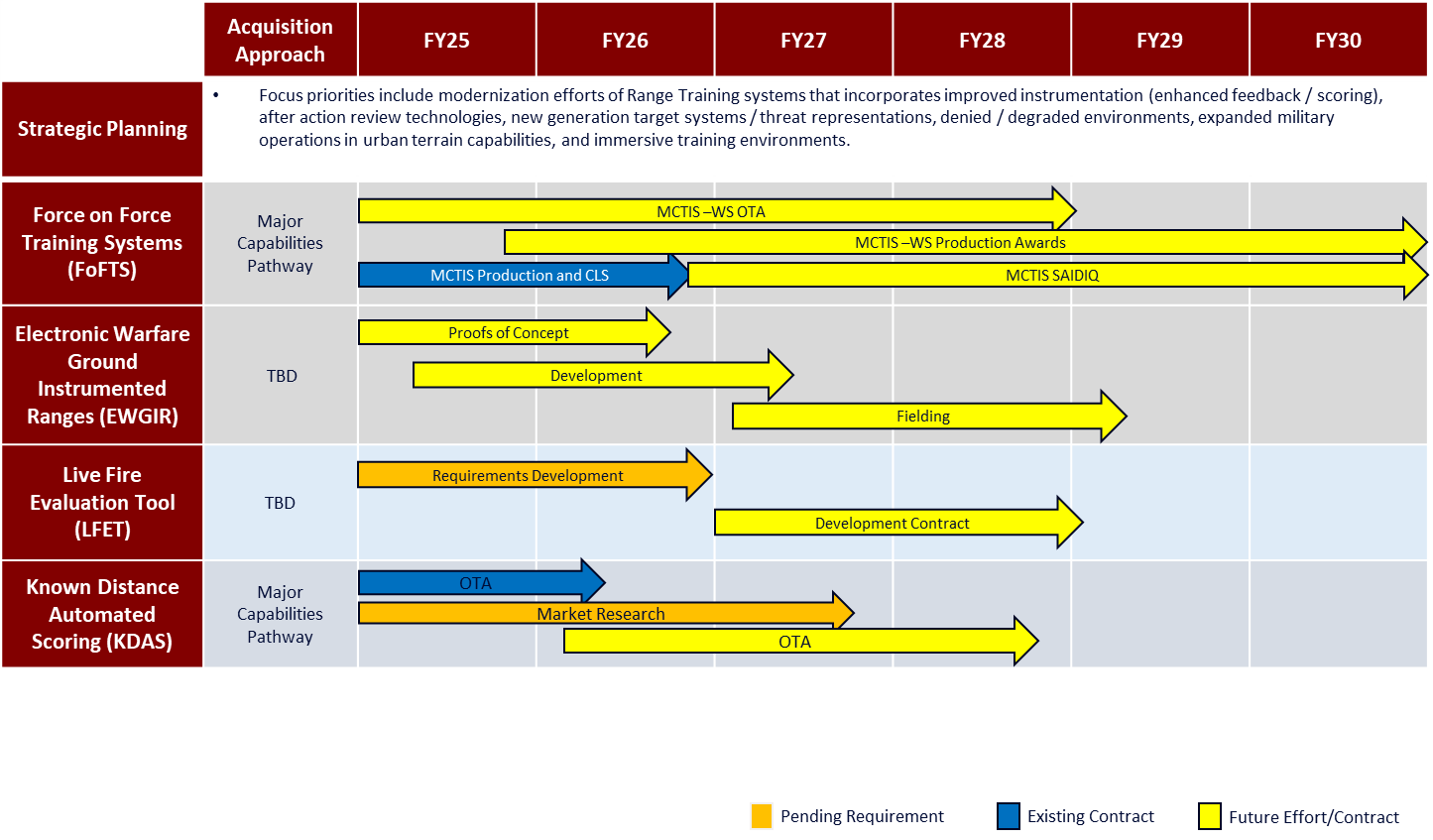 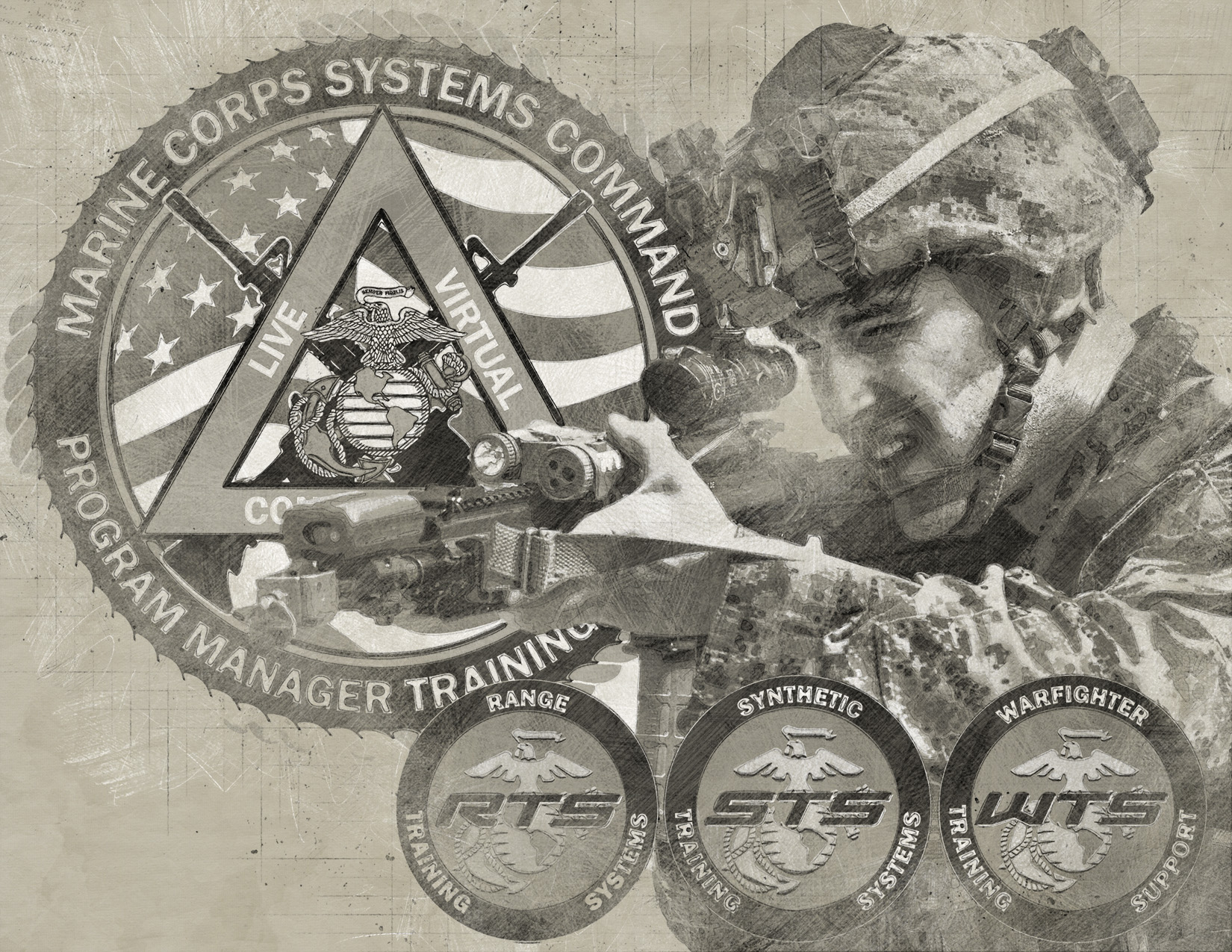 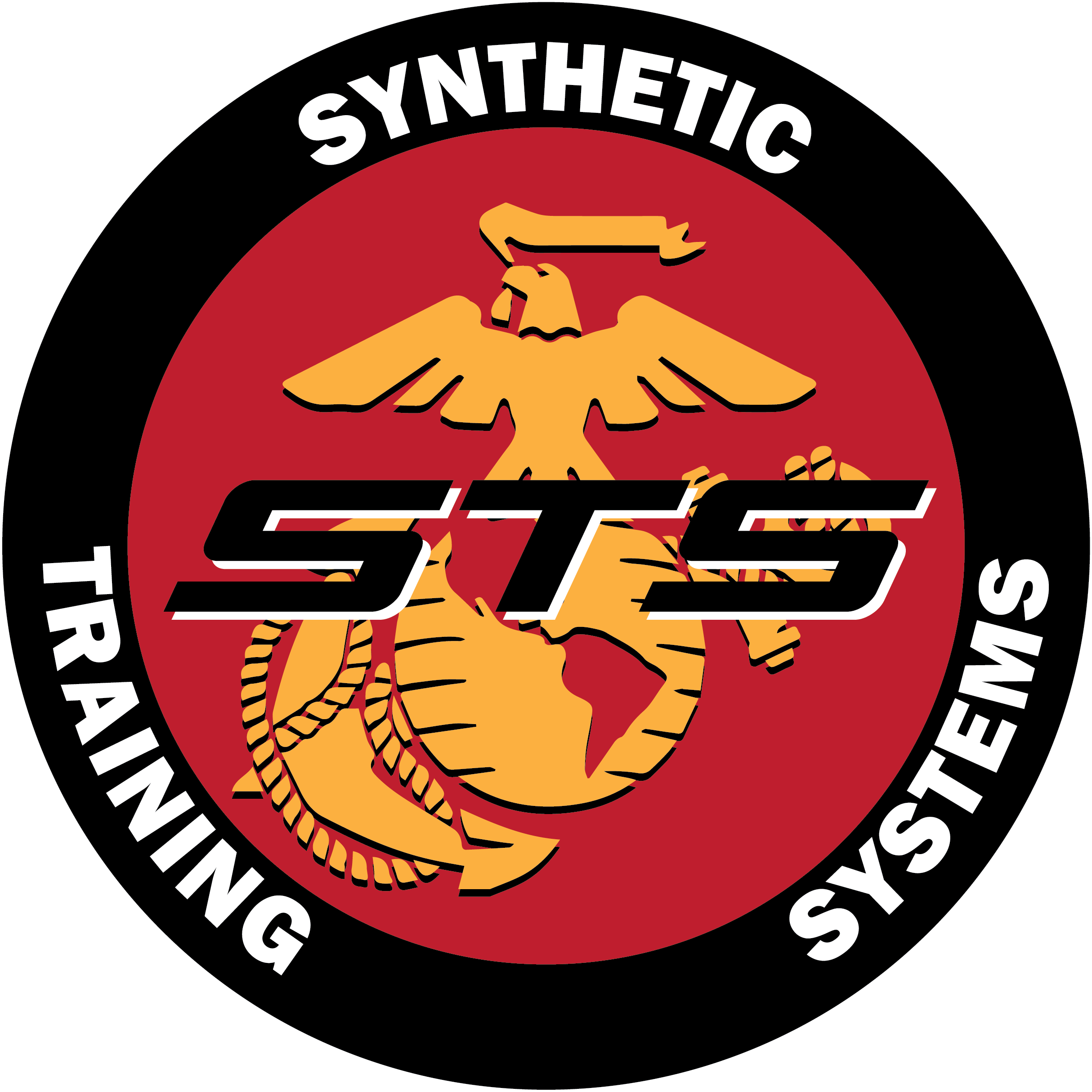 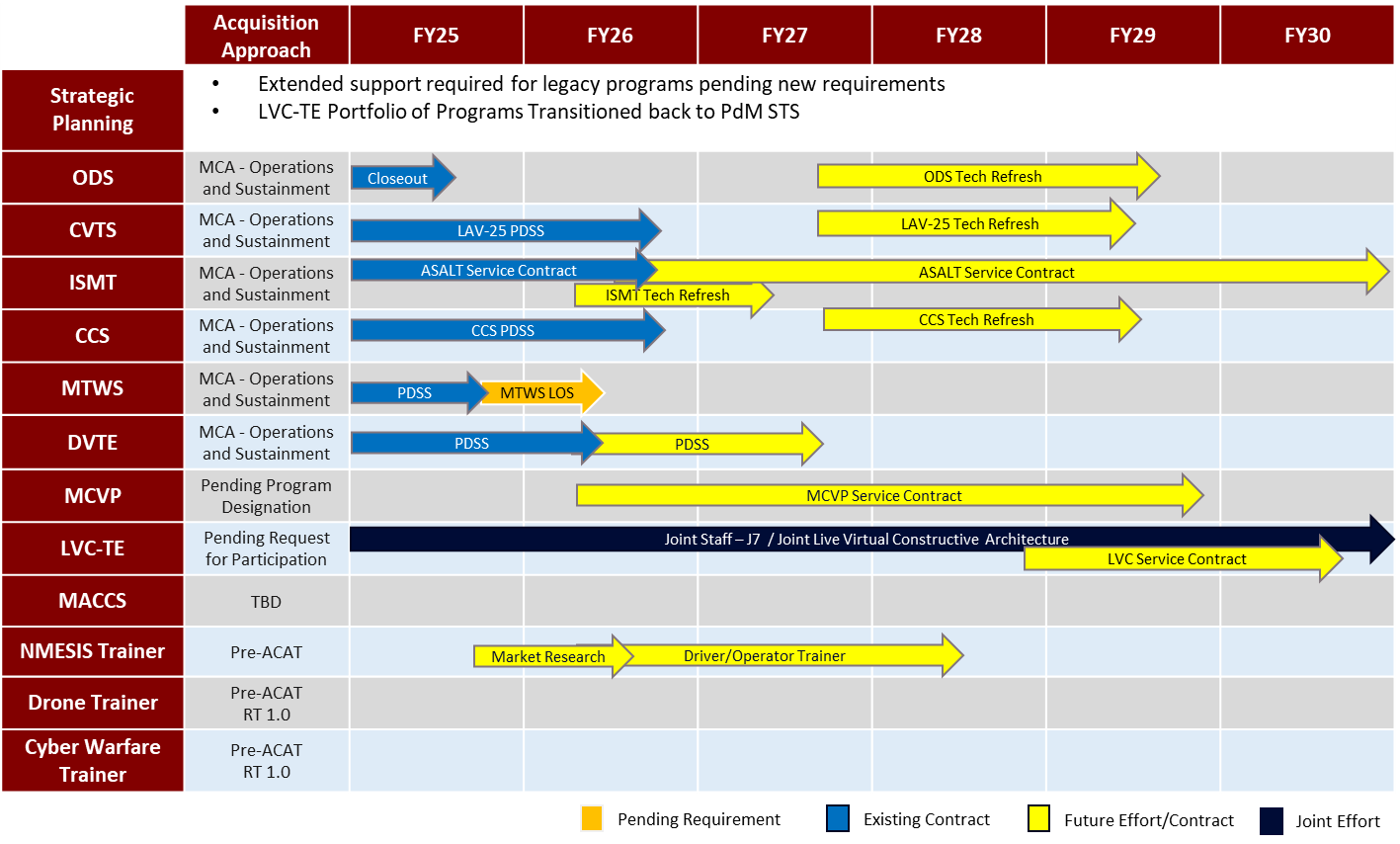 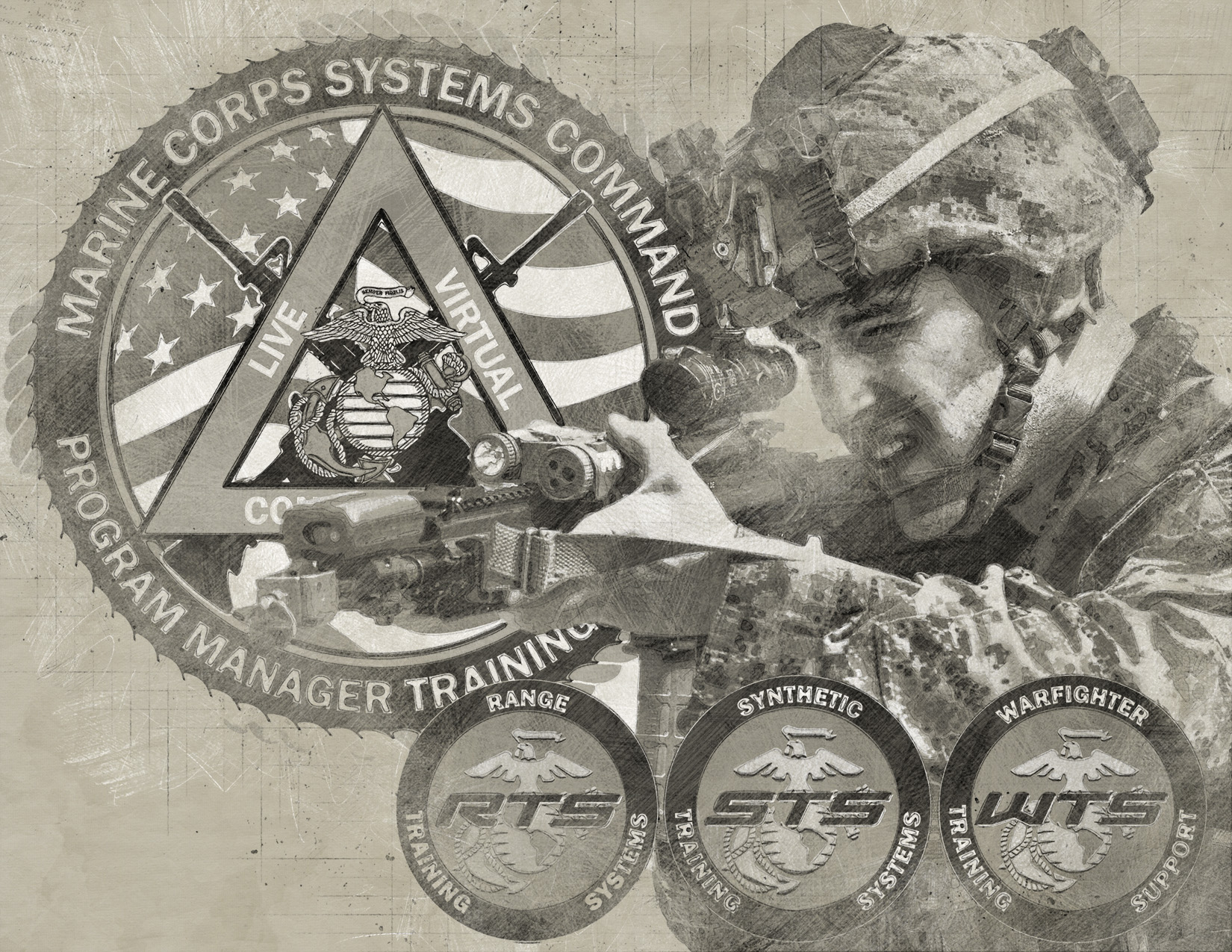 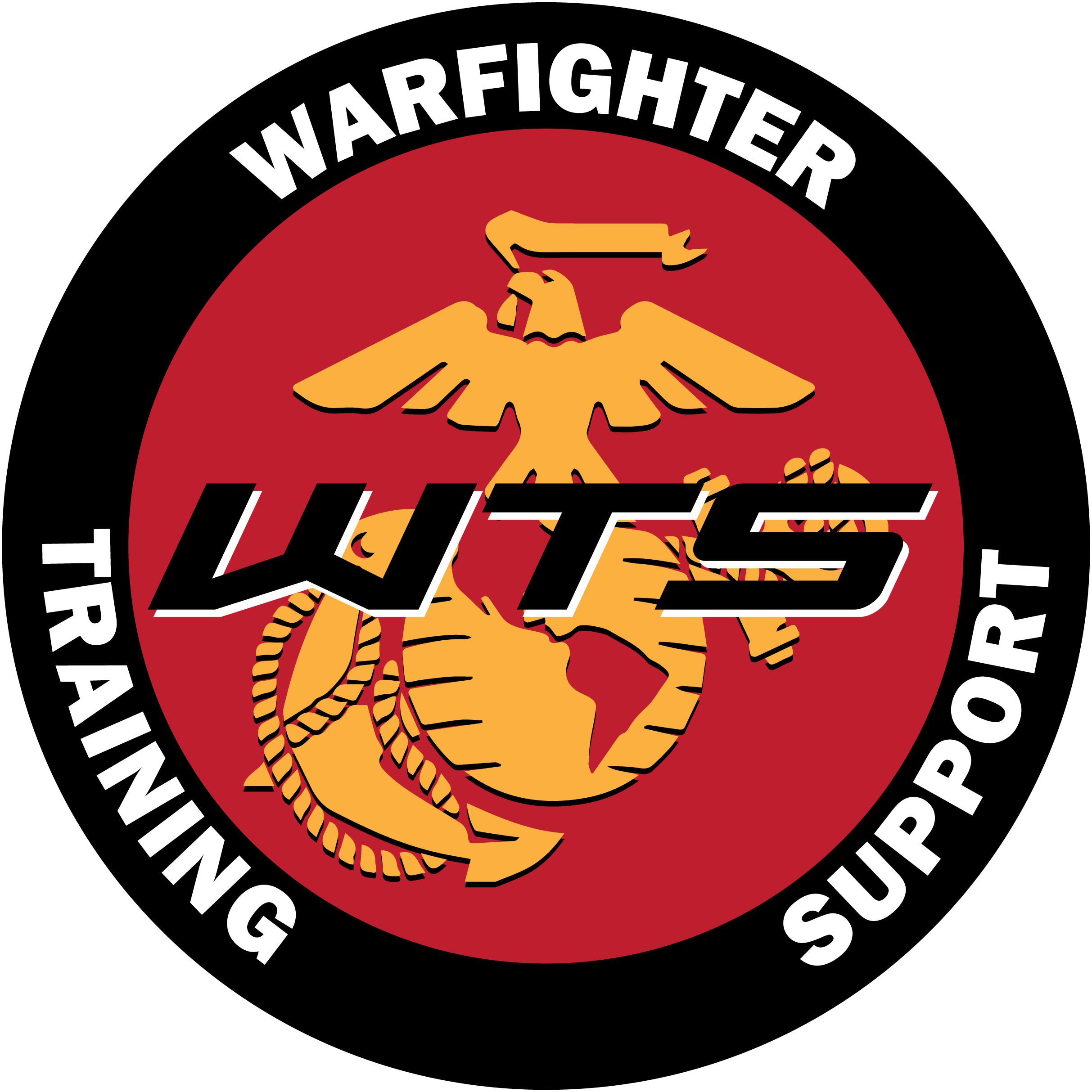 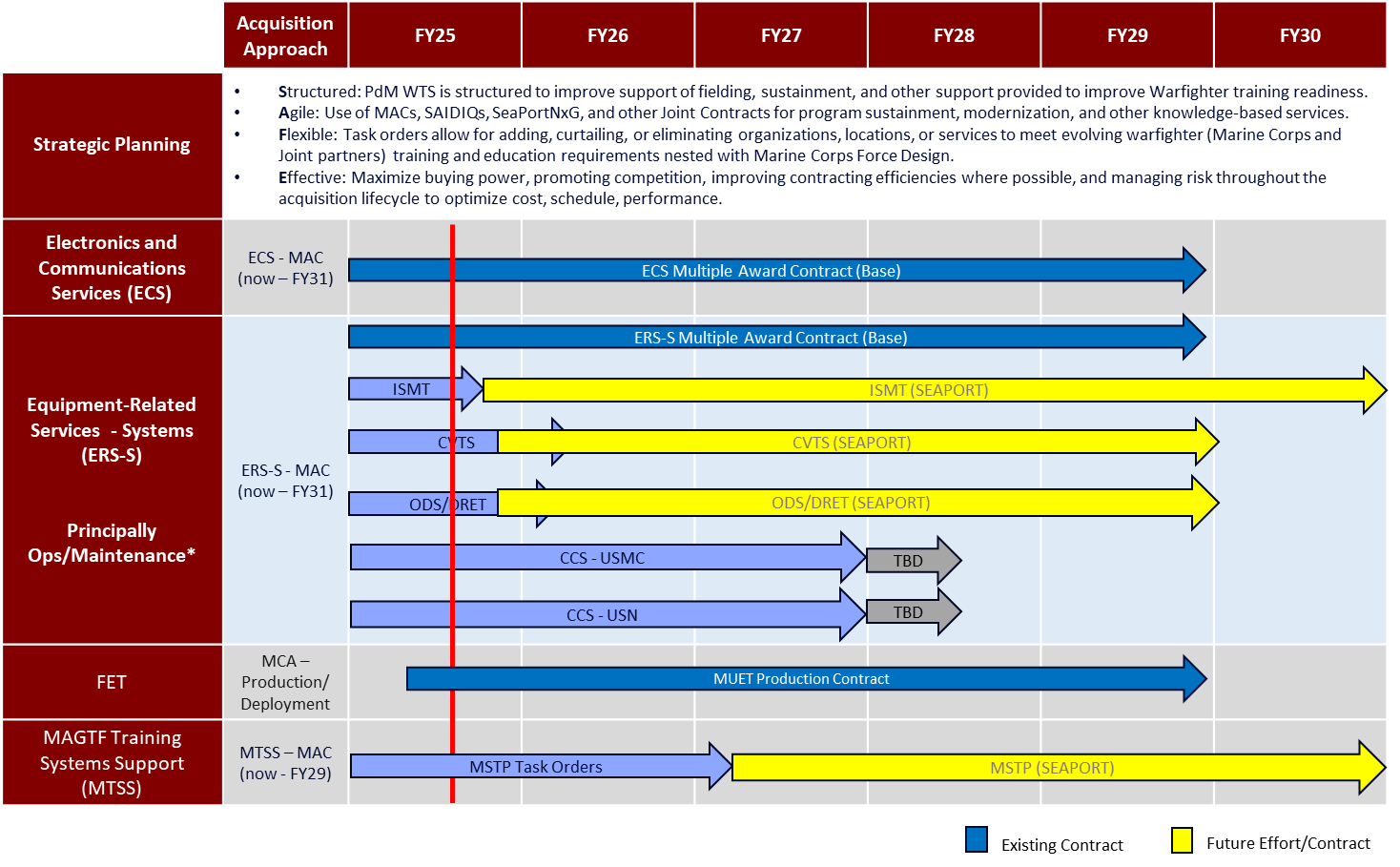 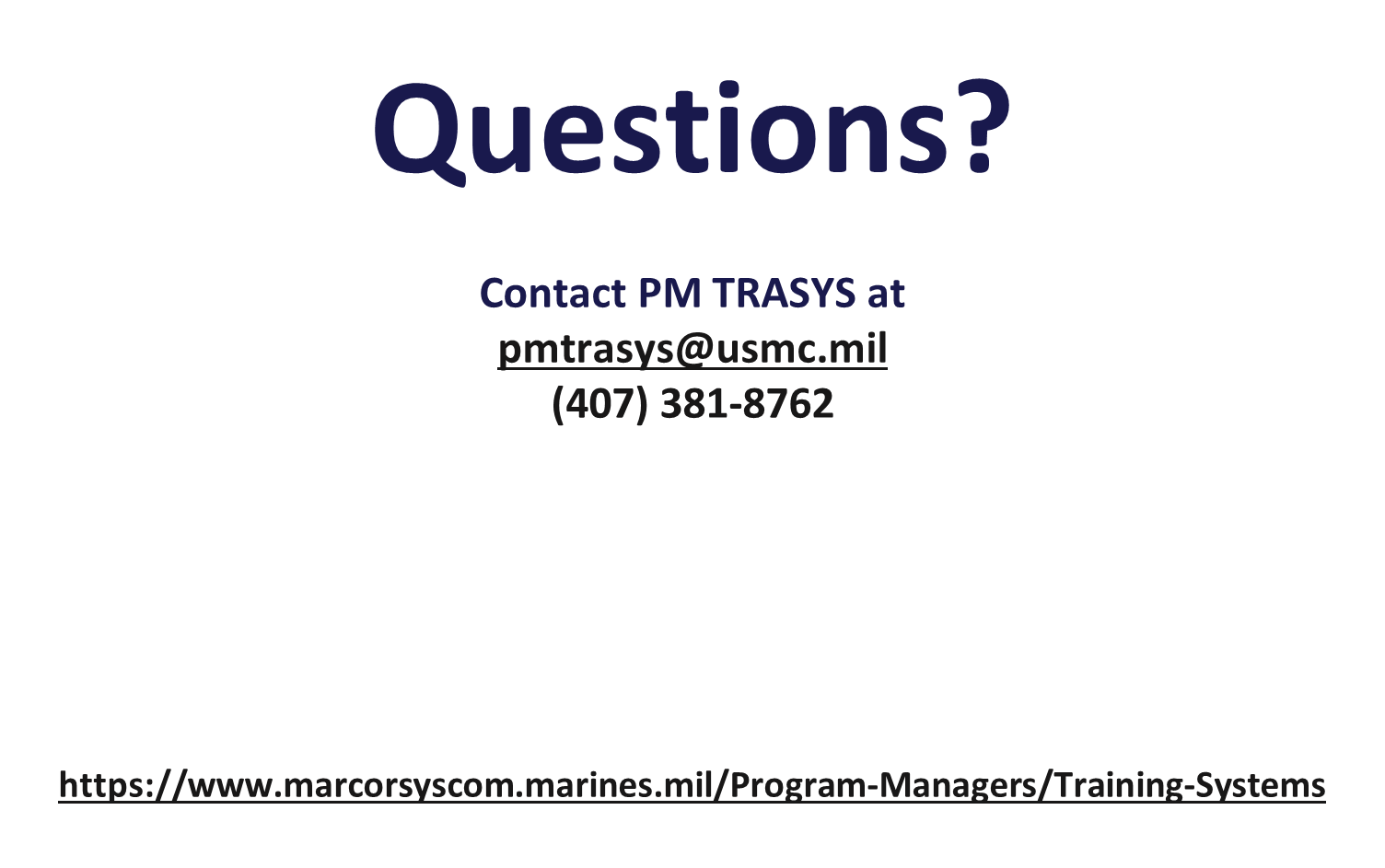 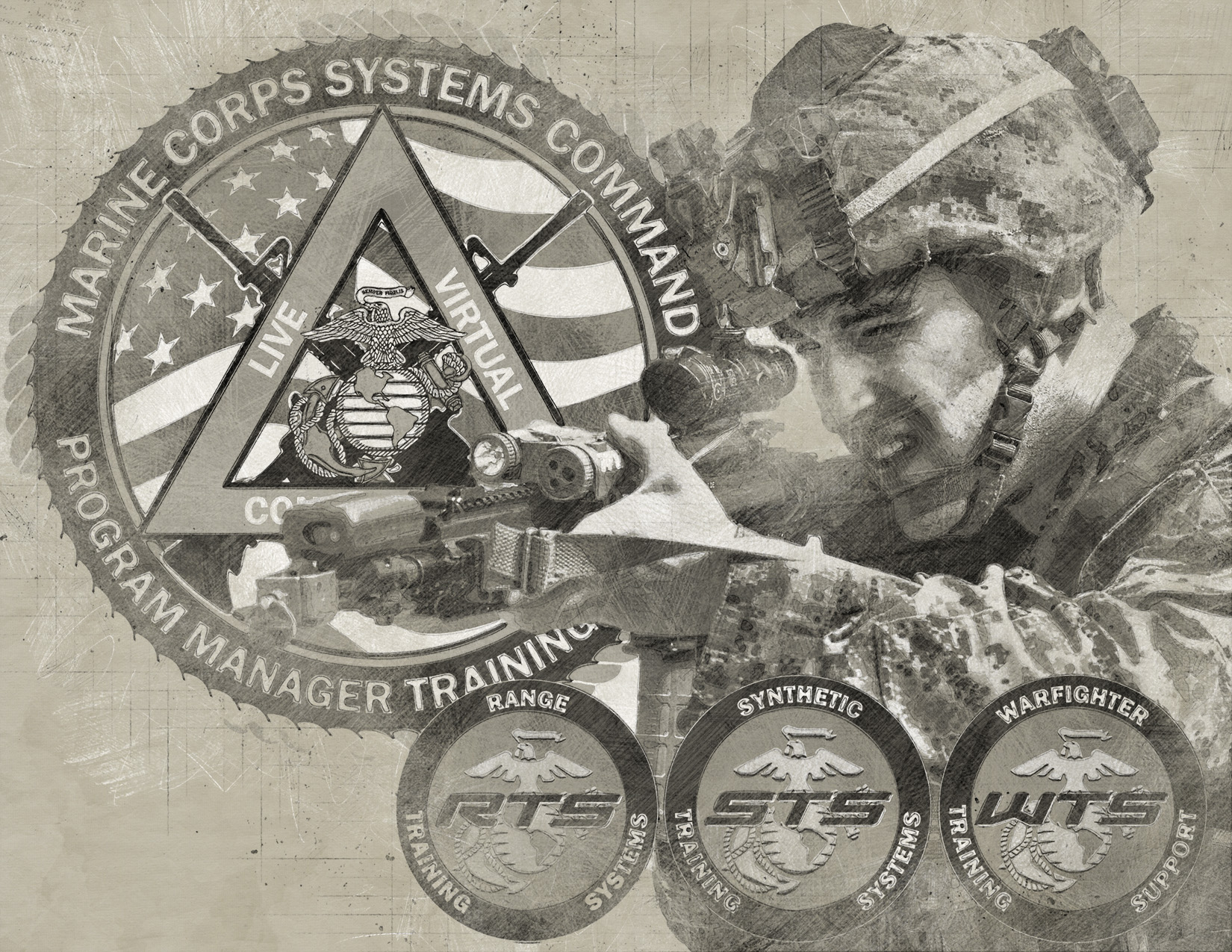 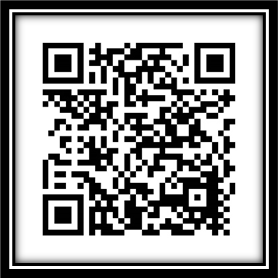